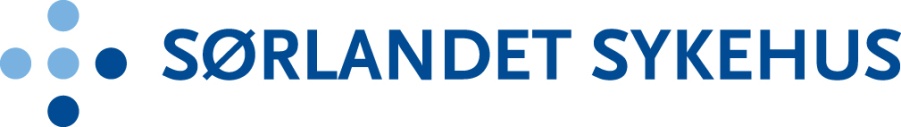 Tilbake
Vurdering/ Henvisning
Utredning
Behandling
Utskriving
Oppfølging
Henvisnings-grunnlag
Henvisning fra spesialist-helsetjenesten
Henvisning fra
fastlege